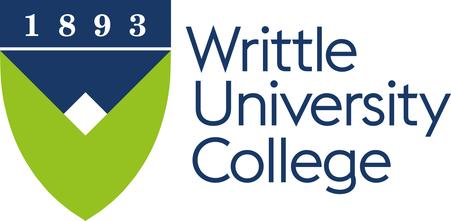 HOME FROM HOME
Jo Hasnip
www.writtle.ac.uk
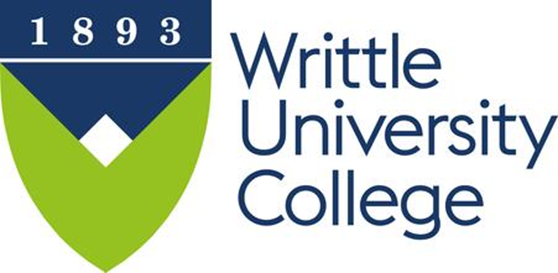 Introduction
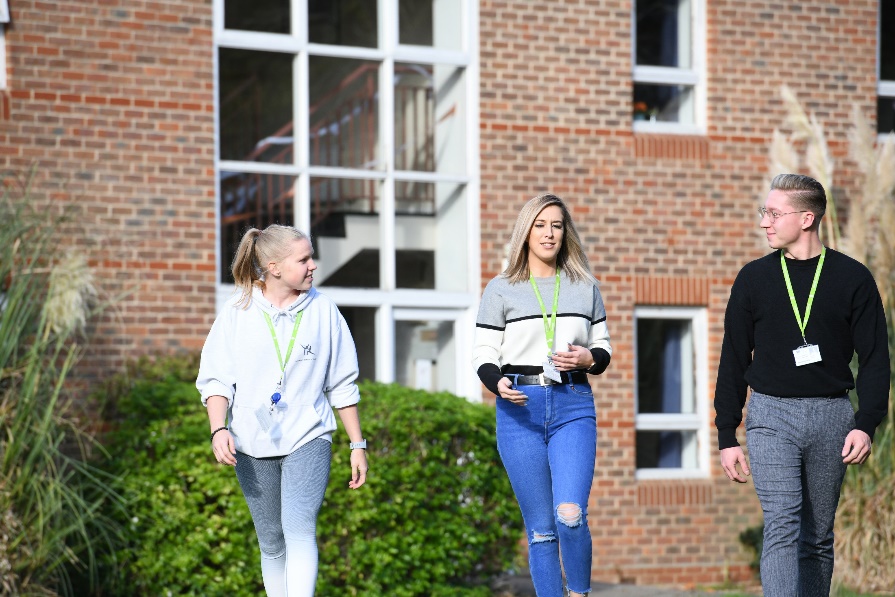 14 Halls of residence on campus
Fantastic community atmosphere
Easy access for study and socialising
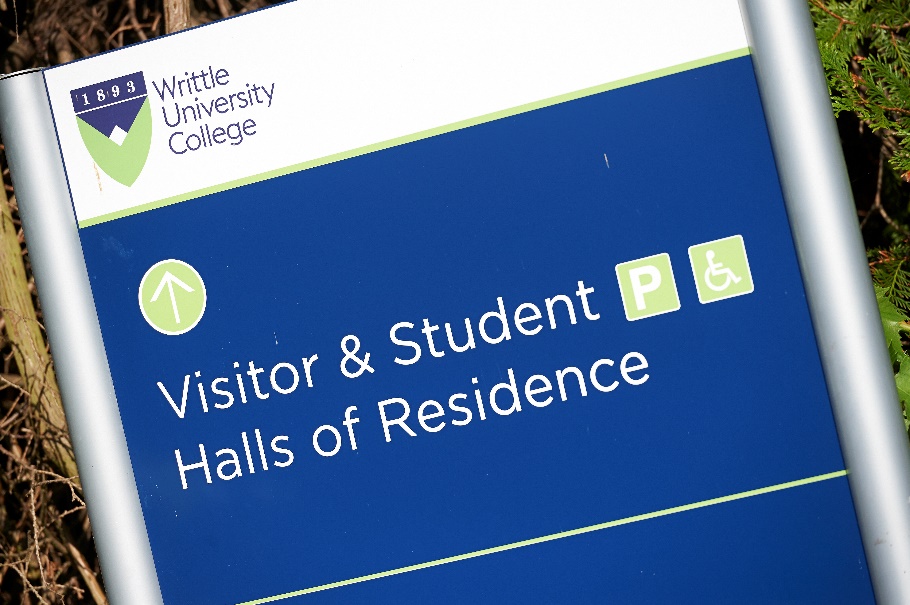 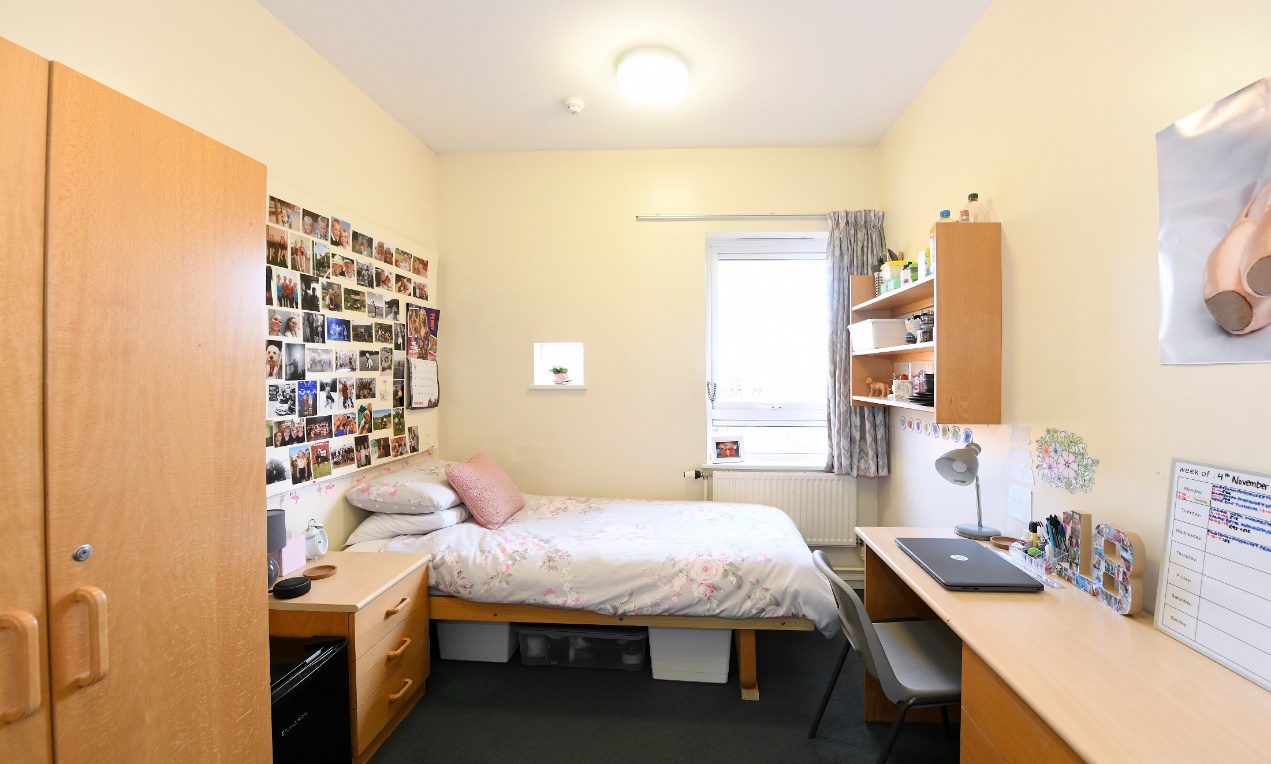 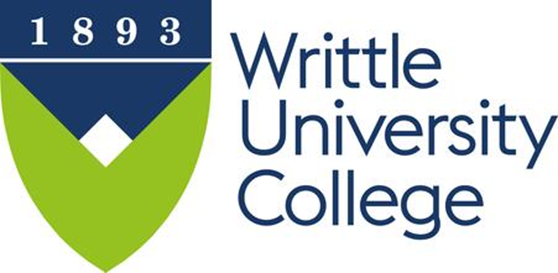 www.writtle.ac.uk
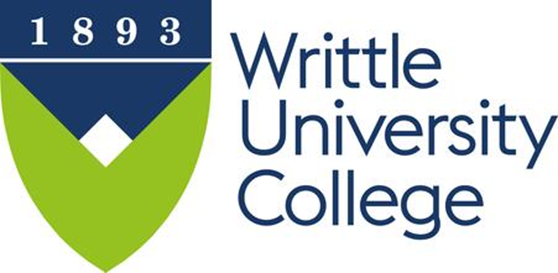 What's Provided?
Bedroom – with wardrobe, bed (some double), desk and chair, shelving, notice board, curtains, carpets.
Cleaning services of communal areas
Utilities
Common Room/Snack kitchen – with toaster, hob, microwave & combi microwave, kettle, fridge.
Free internet Access  
Meals – term time, excluding Christmas and Easter
Free safe for valuables in each room
Onsite car parking
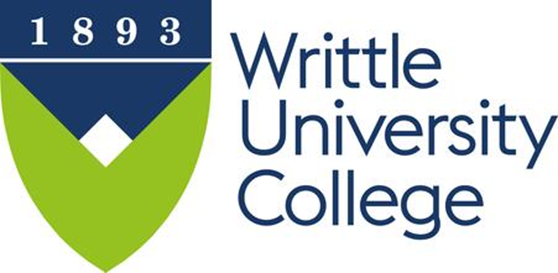 Our Halls of Residence
Tabor 
1 & 3 Single Ensuite 
Double Ensuite 
Hamilton 
Double Ensuite
Gill 
Single 
Strutt 
Single 	
Double
Harvey 
Single with basin 
Madison 
Single with wet room
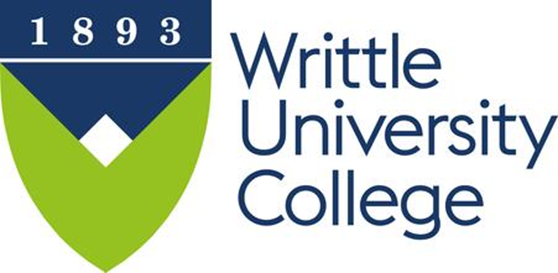 Why is it beneficial to stay on campus?
Close to lectures 
Close to facilities 
Eating outlets 
Gym 
HE Hub
Library
Independent living
Meals are provided in accommodation price* 
Meet friends on different courses 
Great for socials! 

*Equivalent to 2 meals 5 days a week each semester.
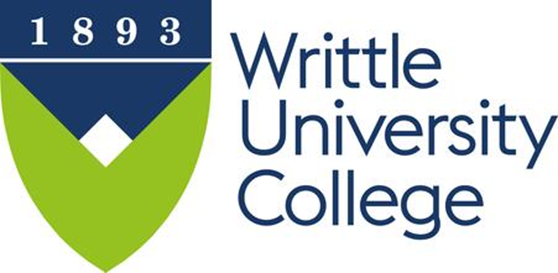 What to Bring
Duvet, pillows and your favourite covers! (these can be provided) 
Utensils
Plates & Bowls 
Cutlery 
Pots & Pans 
Clothes 
Toiletries 
Cleaning Products 
Stationary 
Snacks!
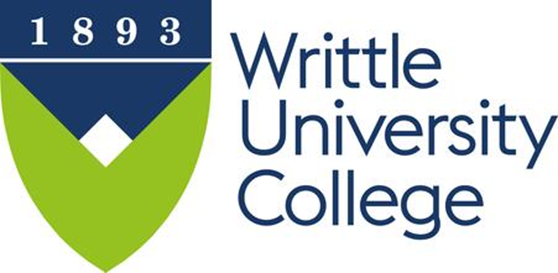 Top Tips
Keep your communal areas clean 
Get to know your neighbours at Moving in day 
Make the most of Fresher's Week 
Get to know the Warden Team and RSSO’s
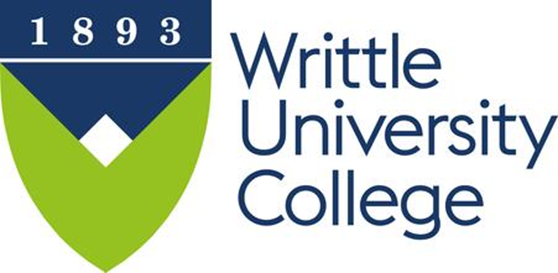 Prices
*Fees include meal allowance, utilities, cleaning provision, internet and safe
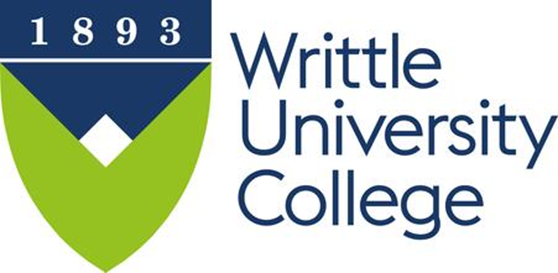 For More Information…
Speak to the Accommodation Office today

Email: accommdation@writtle.ac.uk